Das Jugendarbeitsschutzgesetz
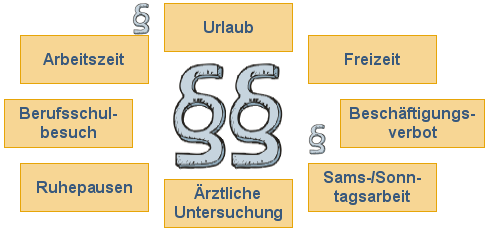 Betriebswirt Oliver Reiter
Inhaltsverzeichnis
1. Bußgeld- und Strafvorschriften
2. Bußgeld- und Strafvorschriften
3. Verwaltungsvorschriften für die Ordnungswidrigkeiten 
4. Für wen gilt das Jugendarbeitsschutzgesetz
5. Wer ist eigentlich Jugendlich und wer ist Kind?
6. Arbeitszeit
7. Wie lange dürfen Jugendliche arbeiten? 
8. Berufsschule 
9. Prüfung und außerbetriebliche Maßnahmen 
10. Ärztliche  Untersuchung und Kosten 
11. Aushänge und Verzeichnisse 
12. Aufsicht, Verstöße-und Ausnahmebewilligung
13. Ausschuss und Aufgaben
Inhaltsverzeichnis
14. Ruhepausen und Aufenthaltsräume 
15. Schichtzeit
16. Tägliche Freizeit 
17. Nachtruhe 
18. 5 Tage Woche 
19. Samstagsruhe 
20. Sonntagsruhe 
21. Feiertage
22. Urlaub 
23. Anhebung der Arbeitszeit
24. Unzulässige Beschäftigung
Inhaltsverzeichnis
25. Sonstige Pflichten des Arbeitgebers 
26. Gesundheitliche Betreuung
27. Inhalt und Durchführung der ärztlichen Untersuchung 
28. Die ärztliche Bescheinigung
Bußgeld-und Strafvorschriften
1. Ordnungswidrig handelt, wer als Arbeitgeber vorsätzlich oder fahrlässig handelt. 

z. B. a) entgegen § 8 einen Jugendlichen über die zulässige Dauer der Arbeitszeit hinaus beschäftigt.

z. B. b) entgegen § 32 einen Jugendlichen ohne ärztliche Bescheinigung über die Erstuntersuchung beschäftigt. 

 z. B. c) entgegen § 13 die Mindestfreizeit nicht gewährt wird.
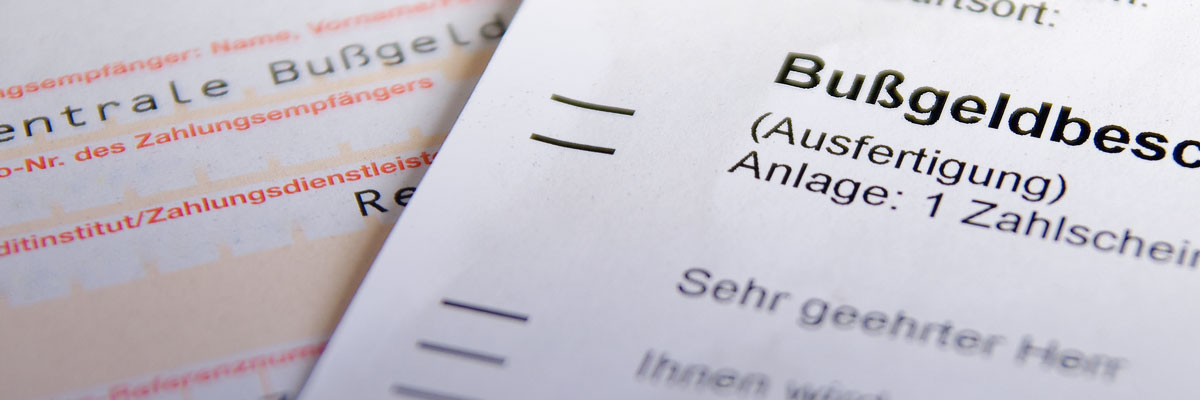 Bußgeld-und Strafvorschriften
Wer vorsätzlich eine Ordnungswidrigkeit begeht und dadurch ein Kind, einen Jugendlichen oder eine Person, die noch nicht das 21 Lebensjahr vollendet hat, ist in ihrer Gesundheit oder Arbeitskraft gefährdet. 





Eine Geldbuße kann bis zu 15.000€ geahndet werden.
Wer die Gefahr fahrlässig verursacht wird mit Freiheitsstrafe bis zu 1 Jahr oder einer Geldstrafe bis zu 180 Tagessätzen bestraft.
Verwaltungsvorschriften für die Ordnungswidrigkeit
Die Bundesministerin für Arbeit und Sozialordnung kann mit Zustimmung des Bundesrates allgemeine Verwaltungsvorschriften für Ordnungswidrigkeiten erlassen                  
                                                                          Andrea Nahles 





Früher erstellte Jugendarbeitsschutzgesetze z. B. § 20  Abs. 1 vom    30 April 1938 können im sozialem Rahmen geändert und aufgehoben werden.
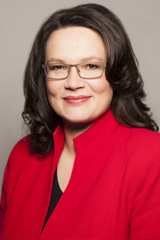 Inkrafttreten
Für wen gilt das Jugendarbeitsschutzgesetz
Gilt für die Beschäftigung von Personen unter 18 Jahren
Gilt für Arbeitnehmer in einem Ausbildungsverhältnis
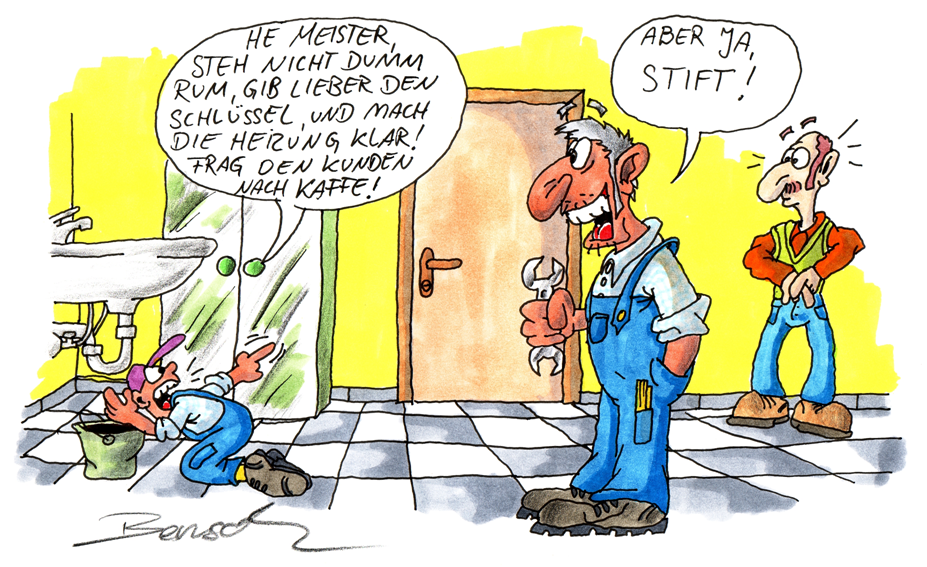 Gilt nicht für Hilfeleistung und gelegentliche Gefälligkeiten
Wer ist eigentlich jugendlich und wer ist Kind?
Jugendlicher ist laut Gesetz wer das 15. aber noch nicht das 18 Lebensjahr vollendet hat.
Kind ist man wenn man das 15. Lebensjahr noch nicht vollendet hat.
Arbeitszeit
Arbeitszeit ist die Zeit von Beginn bis Ende der täglichen Beschäftigung ohne Pausenzeiten.
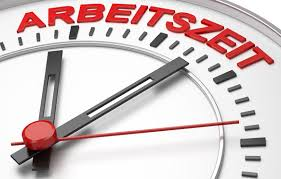 Wie lange dürfen Jugendliche arbeiten?
Nicht länger als 8 Std. täglich
Nicht mehr als 40 Std. pro Woche
Wenn die Arbeitszeit an einzelnen Werktagen kürzer als 8 Std. ist, können sie die restlichen Tage der selben Woche 8.5 Std. arbeiten
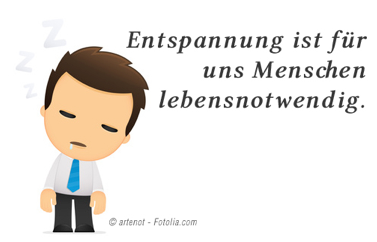 Berufsschule
Der Arbeitgeber muss den Jugendlichen für die Teilnahme am Berufsschulunterricht freistellen

Der Jugendliche darf am Schultag nicht vor 9 Uhr beschäftigt werden

Durch den Besuch der Berufsschule darf kein Entgeltausfall eintreten
Prüfungen und außerbetrieblichen Maßnahmen
Der Arbeitgeber muss den Jugendlichen für Prüfungen und Ausbildungsmaßnahmen die außerhalb vom Betrieb stattfinden freistellen

Als Arbeitszeit wird hier die Zeit der Teilnahme inklusive der Pausenzeit angerechnet

Es darf kein Entgeltausfall eintreten
Ärztliche Untersuchungen und die Kosten
- Arbeitgeber müssen Jugendliche für Arztbesuche freistellen

- ein Entgeltausfall darf dadurch nicht eintreten

- Kosten für die Untersuchungen trägt das Land

- Ärzte unterrichten sich mit Einverständnis der Erziehungsberechtigten                 gegenseitig über Untersuchungsbefunde
Aushänge und Verzeichnisse
- bei regelmäßiger Beschäftigung mindestens eines Jugendlichen         muss dieses Gesetz an geeigneter Stelle aushängen oder ausliegen

- bei mindestens 3 regelmäßig beschäftigten Jugendlichen müssen die tatsächlichen Arbeits-, Pausenzeiten an geeigneter Stelle               aushängen

- Arbeitgeber müssen Verzeichnisse mit bei Ihnen angestellten              Jugendlichen führen, deren Inhalt Name, Anschrift, Geb.datum,           Datum des Beschäftigungsbeginns umfassen muss

- die Verzeichnisse sind mindestens 2 Jahre nach dem letzten Eintrag   aufzubewahren
Aufsicht, Verstöße und Ausnahme-       bewilligungen
- der Aufsichtsbehörde obliegt die Durchführung des Gesetzes

- sie kontrolliert Arbeits-, Pausenzeiten und besichtigt Betriebe

- die Behörde teilt schwere Verstöße der nach der Handwerks-              ordnung zuständigen Behörde mit

- erteilte Ausnahmen sind zu befristen, können mit Bedingungen oder   Auflagen verbunden sein und sind jederzeit widerrufbar

- bewilligte Ausnahmen müssen für Jederman im Betrieb aushängen
Ausschuss und Aufgaben
-der Landesausschuss wird bei der obersten Landesbehörde be-          stimmt

- je 6 Vertreter der Arbeitgeber und Arbeitnehmer, ein Vertreter des        Landesjugendrings, ein Arzt, je ein Vertreter des Gesundsheits-           wesens und der für die berufsbildenden Schulen obersten Behörde

- der Ausschuss berät die oberste Behörde und macht Vorschläge

  zur Durchführung der Gesetze
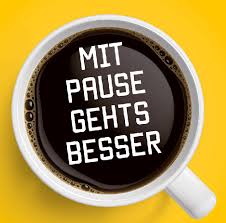 § 11 Ruhepausen, Aufenthaltsräume
Jugendlichen muss gewehrt werden

30 Minuten Pause bei mehr als 4,5 Stunden Arbeitszeit

60 Minuten bei mehr als 6 Stunden Arbeitszeit
[Speaker Notes: jens ruppel]
§ 12 Schichtzeit
Jugendliche dürfen bei Schichtarbeit nicht über…
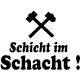 …beschäftigt werden.
[Speaker Notes: jens ruppel]
§ 13 Tägliche Freizeit
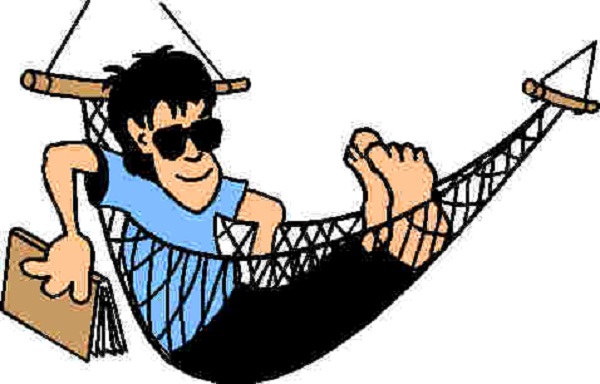 Nach Beendigung der Arbeitszeit dürfen Jugendliche frühesten nach 12 Stunden wieder arbeiten!
[Speaker Notes: Jens ruppel]
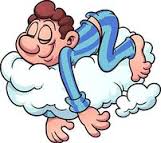 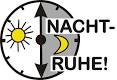 § 14 Nachtruhe
Jugendliche dürfen von 6.00 bis 20.00 Uhr beschäftigt werden.
Über 16 Jahre
in Gaststätten und Schausteller bis 22 Uhr
Mehrschicht Betrieb bis 23 Uhr
Landwirtschaft von 5 bis 21 Uhr

Über 17 Jahre
In Bäckereien ab 4 Uhr
Verkehrsbedingt bis 21 Uhr
Mehrschicht Betrieb von 5.30 bis 23.30 Uhr
§ 15 ; 5 Tage Woche
Jugendliche dürfen nur an 5 Tagen die Woche beschäftigt werden.
Die Ruhetage sollen nach Möglichkeit aufeinanderfolgen.
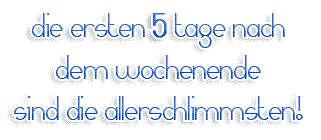 § 16 Samstags- und Sonntagsruhe
Samstags und sonntags dürfen Jugendliche nicht beschäftigt werden.

Wenn Jugendliche samstags beschäftigt werden, muss ein Werktag freigestellt werden, der nicht auf einen Berufsschultag fällt.
Zulässig in:
Krankenpflege
Bäckereien
Verkehrswesen
Landwirtschaft
Gaststätten
Sport
Ärztliche Notdienste
Werkstätten
Jeder 2. Sonntag soll und min. 2 Sonntage im Monat müssen beschäftigungsfrei bleiben.
§ 18 Feiertagsruhe
Am 24.12. und 31.12. nach 14 Uhr und an gesetzlichen Feiertagen dürfen Jugendliche nicht beschäftigt werden.
Wenn Sonntag	§17
5 Tagewoche       §15

Innerhalb von 2 Wochen muss ein Tag freigestellt werden.
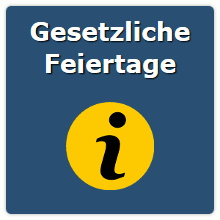 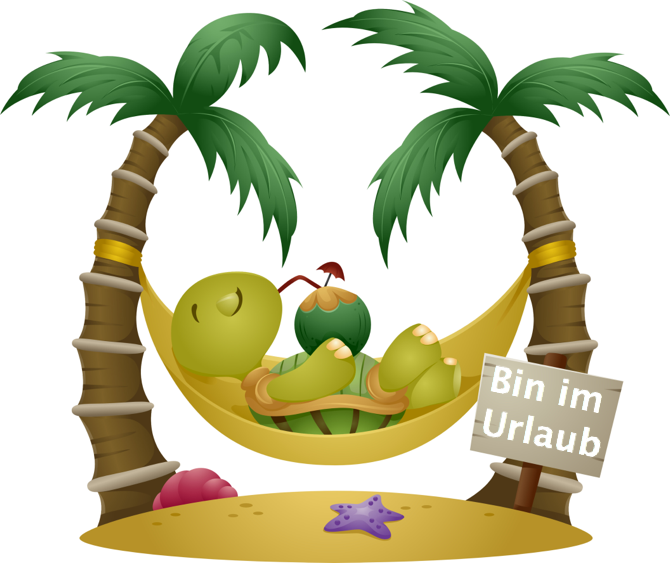 § 19 Urlaub
Jugendliche bis 16 Jahre
      30 Tage Urlaub

Jugendliche bis 17 Jahre
      27 Tage Urlaub

Jugendliche bis 18 Jahre
      25 Tage Urlaub
Im Bergbau erhält jede Altersgruppe 3 zusätzliche Urlaubstage.

Urlaub soll Berufsschülern in der Zeit der Schulferien gegeben werden.

Wenn Urlaub nicht in den Ferien gegeben wird, ist für jeden Schultag ein weiterer Urlaubstag zu gewehren.
Anhebung der Arbeitszeit
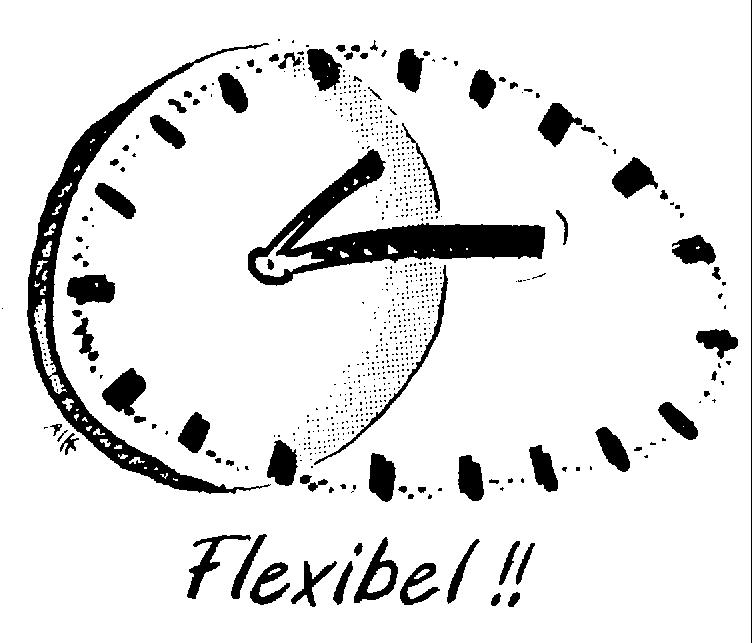 Vorrausetzung

Möglichkeiten
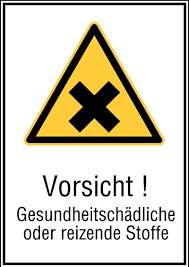 Unzulässige Beschäftigungen
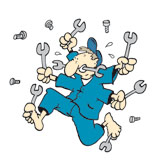 Art der Arbeit

Akkordarbeit

Personenabhängig
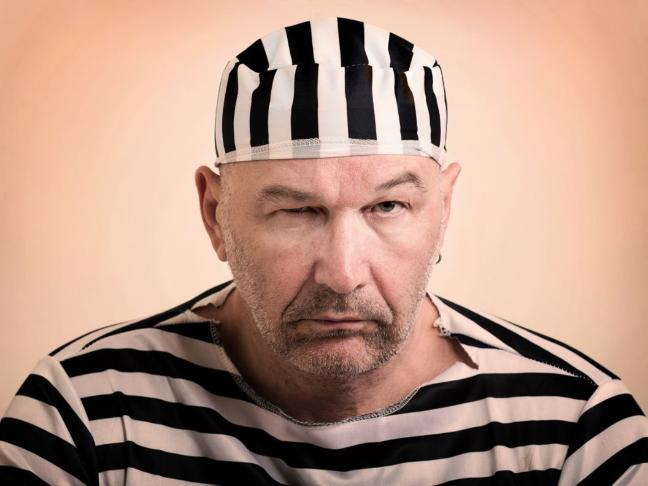 Sonstige Pflichten des Arbeitgebers
§ 28 - Der Arbeitgeber hat dazu zu sorgen, dass bei der Einrichtung und Unterhaltung der Arbeitsstätte einschl. der Maschinen, Werkzeuge und Geräte alle Vorkehrungen und Maßnahmen zu treffen, die zum Schutz der Jugendlichen gegen Gefahren für Leben und Gesundheit sowie der Beeinträchtigung deren körperlicher und seelisch-geistiger Entwicklung erforderlich sind.

Dies hat er vor Beschäftigungs-beginn zu prüfen.
§ 29 - Der Arbeitgeber hat dem Jugendlichen mitzuteilen, welchen Unfall- und Gesundheitsgefahren er ausgesetzt wird.

Die Unterweisung ist mind. halbjährlich zu wiederholen.
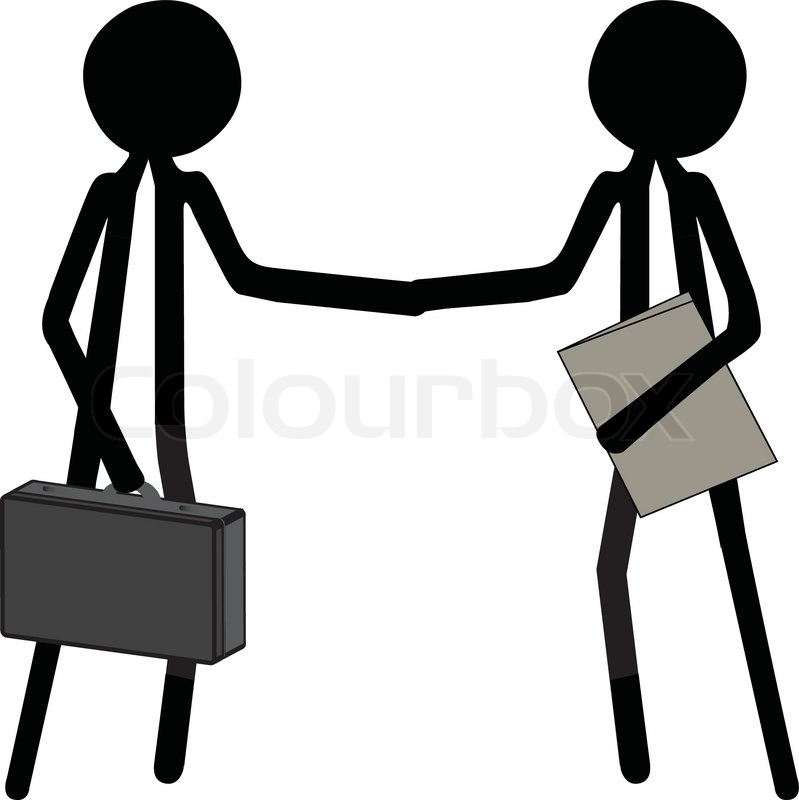 Gesundheitliche Betreuung
§ 32 – Ein Jugendlicher darf nur beschäftigt werden, wenn…

er innerhalb der letzten 14 Monate von einem Arzt untersucht bzw. eine Erstunteruschung stattfand. 
dem Arbeitgeber diese Bescheinigung vorliegt.

Nach einem Jahr bzw. nach Ablauf jedes Jahres hat der Arbeitgeber sich eine Bescheinigung über eine Nachuntersuchung vorlegen zu lassen.
Inhalt und Durchführung der ärztlichen Untersuchung
Die Untersuchungen haben sich auf den Gesundheits- und Entwicklungsstand, die körperliche Beschaffenheit des Jugendlichen und auf die Auswirkung der Beschäftigung auf Gesundheit und Entwicklung zu erstrecken. 

Der Arzt hat den Untersuchungsbefund und die Arbeiten, durch deren Ausführung der Jugendliche gefährdet wäre, schriftlich festzuhalten. 

Dem Arbeitgeber ist die schriftliche Bescheinigung unverzüglich zuzustellen.
Die ärztliche Bescheinigung
Der Arbeitgeber hat die Bescheinigung bis zur Beendigung des Beschäftigung, längstens jedoch bis zur Vollendung des 18. Lebensjahr aufzubewahren.

Scheidet der Jugendliche aus dem Beschäftigungsverhältnis aus, so hat der Arbeitgeber ihm die Bescheinigung auszuhändigen. 

Ärzte müssen sich, wenn der Jugendliche und der Sorgeberechtigte zustimmen, untereinander die Untersuchungsberichte aushändigen.
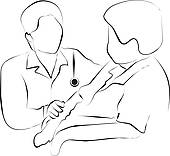